BurstLink 
 Techniques for Energy-Efficient Video Display
for Conventional and Virtual Reality Systems
Jawad Haj-Yahya     Jisung Park     Rahul Bera     Juan Gómez Luna      
Taha Shahroodi     Jeremie S. Kim     Efraim Rotem     Onur Mutlu
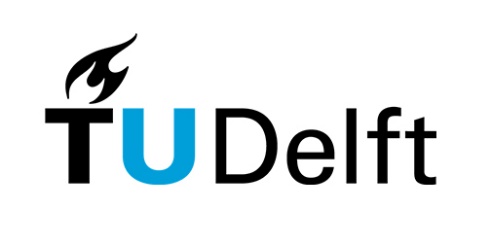 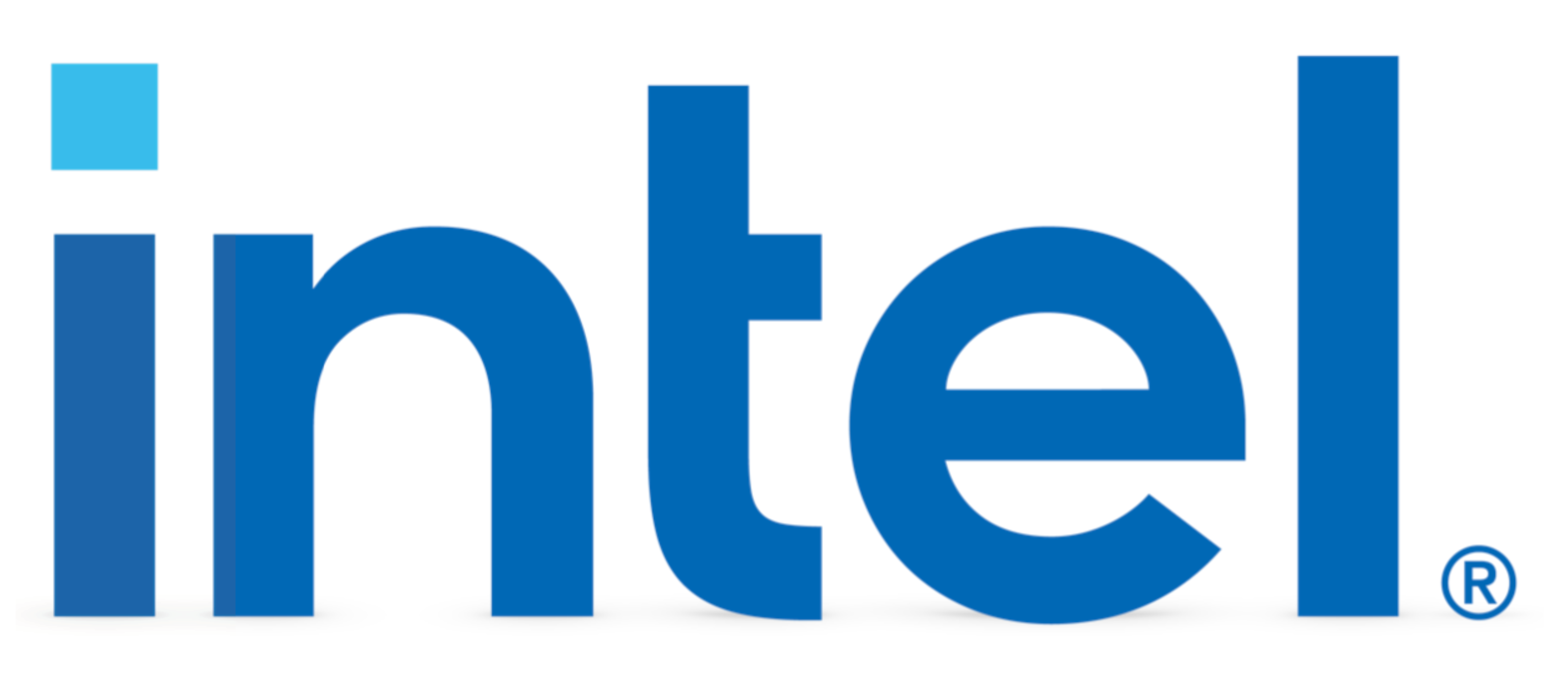 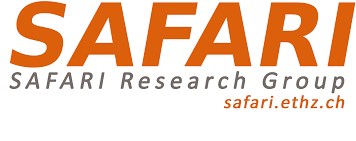 [Speaker Notes: My name is Jawad Haj-Yahya and I will present our work BurstLink [END]]
Executive Summary
Problem: planar and virtual reality (VR) video streaming consumes significant system energy due to the high power consumption of major system components (e.g., DRAM, display interfaces, and display panel)

Goal: improve the energy efficiency of planar and VR video streaming by leveraging display panel local memory to eliminate buffering frames in main memory

Mechanism: BurstLink, a new planar and VR video streaming scheme that
Directly transfers a full decoded video frame from the video-decoder (or GPU) to the display panel, completely bypassing the host DRAM
Transfers a complete decoded frame to the display panel in a burst, exploiting the display interface’s maximum bandwidth

Evaluation: we evaluate BurstLink using our open-sourced analytical power model that we rigorously validate on an Intel Skylake mobile system. BurstLink:
Reduces system energy consumption for 4K planar/VR video streaming by 41%/33% 
Provides an even higher energy reduction in future planar video streaming systems with higher display resolutions and/or display refresh rates
https://github.com/CMU-SAFARI/BurstLink
[Speaker Notes: First, I will give a high-level overview of the talk [CLICK]

Planar and virtual reality video streaming consumes significant system energy due to the high power consumption of major system components [CLICK]

Out Goal is to improve the energy efficiency of planar and VR video streaming by leveraging display panel local memory to eliminate buffering frames in main memory [CLICK]

BurstLink is a new planar and VR video streaming scheme that [CLICK]
Directly transfers a full decoded video frame from the video-decoder to the display panel, completely bypassing the host DRAM [CLICK]
It also transfers a complete decoded frame to the display panel in a burst, exploiting the display interface’s maximum bandwidth [CLICK]

We evaluate BurstLink using our open-sourced analytical power model that we rigorously validate on an Intel Skylake mobile system. [CLICK]
BurstLink Reduces system energy consumption for 4K planar/VR video streaming by 41%/33% [CLICK]
BurstLink Provides an even higher energy reduction in future planar video streaming systems with higher display resolutions and/or display refresh rates [END]]
Presentation Outline
Overview of Mobile SoC Microarchitecture
Motivation and Goal
BurstLink
Frame Buffer Bypassing 
Frame Bursting 
Evaluation
Conclusion
[Speaker Notes: Here is the outline for the talk today. 
I will begin with a brief Overview of Mobile SoC Microarchitecture [END]


[END]]
Overview of a Traditional Display Subsystem
Processor
Display Panel
Chipset
Network
Stores the current frame for self-refresh of the LCD when displaying a static image
T-con
CPU (application)
Remote Frame         
Buffer (RFB)
PMU
5
1
2
Display
Controller (DC)
Video Decoder (VD)
…
3
eDP Receiver
eDP
…
GPU
Buffer
Interconnect
4
Memory Controller
Pixel Formatter (PF)
LCD Interface
…
…
…
…
DRAM
LCD Display
Encoded Frames
Frame Buffer
A conventional display subsystem consists of five main components:
In the processor:
Video Decoder (VD) 
Display Controller (DC)
In the display panel:
embedded-DisplayPort (eDP) Receiver
Pixel Formatter (PF)
Remote Frame Buffer (RFB)
[Speaker Notes: [CLICK] 
A conventional display subsystem consists of five main components: [CLICK]

In the processor: [CLICK]
Video Decoder (VD) [CLICK]
Display Controller (DC) [CLICK]

In the display panel: [CLICK]
embedded-DisplayPort (eDP) Receiver [CLICK]
Pixel Formatter (PF) [CLICK]
Remote Frame Buffer (RFB), which stores the current frame for self-refresh of the LCD when displaying a static image  [END]]
Planar Video Processing Stages
Processor
Display Panel
Chipset
Network
T-con
CPU (application)
Remote Frame         
Buffer (RFB)
PMU
Display
Controller (DC)
Video Decoder (VD)
…
eDP Receiver
eDP
…
GPU
Buffer
Interconnect
Memory Controller
Pixel Formatter (PF)
LCD Interface
…
…
…
…
DRAM
LCD Display
Encoded Frames
Frame Buffer
Planar video processing consists of three main stages:
Buffering the encoded frames
Decoding the buffered frames
Displaying the decoded frames
[Speaker Notes: [CLICK] Planar video processing consists of three main stages: [CLICK]

Buffering the encoded frames [CLICK]
Decoding the buffered frames [CLICK]
Displaying the decoded frames [END]]
Presentation Outline
Overview of Mobile SoC Microarchitecture
Motivation and Goal
BurstLink
Frame Buffer Bypassing 
Frame Bursting 
Evaluation
Conclusion
[Speaker Notes: I will now discuss the motivation and the goal of our work [END]]
Two Problems in Video Processing
Unnecessary Data Movement to/from Host Memory
Underutilization of Display Interface (eDP) Bandwidth
[Speaker Notes: There are two problems in video processing [CLICK]


The first problem is the Unnecessary Data Movement to/from Host Memory [CLICK]

and the second problem is the underutilization of Display Interface Bandwidth [END]]
Unnecessary Data Movement
Processor
Display Panel
Chipset
Network
T-con
CPU (application)
Remote Frame         
Buffer (RFB)
PMU
Display
Controller (DC)
Video Decoder (VD)
eDP Receiver
eDP
…
GPU
Buffer
Interconnect
Memory Controller
Pixel Formatter (PF)
LCD Interface
…
…
…
…
DRAM
LCD Display
Encoded Frames
Frame Buffer
In current video processing schemes, the video decoder stores each decoded frame into the frame buffer in the host DRAM
This is necessary only when other planes exist in addition to the video plane (e.g., background, application-graphic plane, and cursor)
DC reads the data chunk from each plane’s frame buffer, generates one composite chunk out of them, and sends the composite chunk to the display
[Speaker Notes: [CLICK] 
In current video processing schemes, the video decoder stores each decoded frame into the frame buffer in the host DRAM [CLICK]
This is necessary only when there exist other planes in addition to the video plane. At all other times, there is no need to access host DRAM[CLICK]
DC reads the data chunk from each plane’s frame buffer, generates one composite chunk out of them, and sends the composite chunk to the display [END]]
Unnecessary Data Movement
Processor
Display Panel
Chipset
Network
T-con
CPU (application)
Remote Frame         
Buffer (RFB)
PMU
Display
Controller (DC)
Video Decoder (VD)
eDP Receiver
eDP
…
GPU
Buffer
Our goal is to prevent unnecessary data movement to/from host DRAM with minimal changes to current mobile SoC microarchitectures
Interconnect
Memory Controller
Pixel Formatter (PF)
LCD Interface
…
…
…
…
DRAM
LCD Display
Encoded Frames
Frame Buffer
We prevent unnecessary data movement via
“Frame Buffer Bypassing”  (described later)
In current video processing schemes, the video decoder stores each decoded frame into the frame buffer in the host DRAM
This is necessary only when there exist other planes in addition to the video plane (e.g., background, application-graphic plane, and cursor)
DC reads the data chunk from each plane’s frame buffer, generates one composite chunk out of them, and sends the composite chunk to the display
[Speaker Notes: Our goal is to prevent unnecessary data movement to/from host DRAM with minimal changes to current mobile SoC microarchitectures [CLICK] 

We prevent unnecessary data movement via “Frame Buffer Bypassing”  that we described later 

[END]]
Underutilization of eDP Bandwidth
Processor
Display Panel
Chipset
Network
T-con
CPU (application)
Remote Frame         
Buffer (RFB)
PMU
Display
Controller (DC)
Video Decoder (VD)
eDP Receiver
eDP
…
GPU
Buffer
Interconnect
Memory Controller
Pixel Formatter (PF)
LCD Interface
…
…
…
…
DRAM
LCD Display
Encoded Frames
Frame Buffer
The DC sends decoded frame data to the display panel in a constant rate during the entire frame window, keeping the DC and the eDP receiver continuously active
The transfer rates of the DC, eDP receiver, and pixel-formatter (PF) are tightly coupled and bottlenecked by the PF
The eDP interface bandwidth is underutilized during video streaming 
For example, only half of the maximum bandwidth is utilized in 4K video streaming
[Speaker Notes: [CLICK]
 
The DC sends decoded frame data to the display panel in a constant rate during the entire frame window, keeping the DC and the eDP receiver continuously active [CLICK]
The transfer rates of the DC, eDP receiver, and pixel-formatter  are tightly coupled and bottlenecked by the pixel-formatter
The eDP interface bandwidth is underutilized during video streaming 
For example, only half of the maximum bandwidth is utilized in 4K video streaming [END]]
Underutilization of eDP Bandwidth
Processor
Display Panel
Chipset
Network
T-con
CPU (application)
Remote Frame         
Buffer (RFB)
PMU
Display
Controller (DC)
Video Decoder (VD)
eDP Receiver
eDP
…
GPU
Buffer
Our goal is to eliminate the bottleneck in the display panel
Interconnect
Memory Controller
Pixel Formatter (PF)
LCD Interface
…
…
So that the system directly transfers a full decoded frame from the video decoder to the display panel in a burst, thus increasing system idleness
…
…
DRAM
LCD Display
Encoded Frames
Frame Buffer
The DC sends decoded frame data to the display panel in a constant rate during the entire frame window, keeping the DC and the eDP receiver continuously active
The transfer rates of the DC, eDP receiver, and pixel-formatter (PF) are tightly coupled and bottlenecked by the PF
The eDP interface bandwidth is underutilized during video streaming 
For example, only half of the maximum bandwidth is utilized in 4K video streaming
We eliminate the bottleneck in the display panel via
“Frame Bursting”  (described later)
[Speaker Notes: Our goal is to eliminate the bottleneck in the display panel  [CLICK] 

So that the system directly transfers a full decoded frame from the video decoder to the display panel in a burst, thus increasing system idleness [CLICK] 

We eliminate the bottleneck in the display panel via “Frame Bursting”  that we describe later [END]]
Presentation Outline
Overview of Mobile SoC Microarchitecture
Motivation and Goal
BurstLink
Frame Buffer Bypassing 
Frame Bursting 
Evaluation
Conclusion
[Speaker Notes: Now I will explain the technique to achieve our goal [END]]
1. Frame Buffer Bypassing
Chipset
Processor
New Display Panel
Network
T-con
CPU (application)
video
video_plane_only
DRFB
empty
wakeup
PMU
(Double RFB)
Display
Controller (DC)
Video Decoder (VD)
wakeup
…
gfx
4
…
GPU
Buffer
eDP
eDP Receiver
Interconnect
Memory Controller
Pixel Formatter (PF)
LCD Interface
…
…
…
DRAM
LCD Display
Frame Buffer
Encoded Frames
The Frame Buffer Bypassing technique redirects the processed frame from the video decoder (VD) to the display controller (DC) via the on-chip interconnect if two conditions are satisfied: 
The VD receives a signal (video_plane_only) from the DC indicating that only the video plane needs to be displayed (i.e., no need to merge the frame with any other plane frames) 
The VD driver sets a flag (single_video) in the VD indicating that only a single video application is running (i.e., no need to merge the frame with any other video frames)
[Speaker Notes: The Frame Buffer Bypassing technique redirects the processed frame from the video decoder to the display controller via the on-chip interconnect if two conditions are satisfied:  [CLICK]
The VD receives a signal from the DC indicating that only the video plane needs to be displayed [CLICK]

The VD driver sets a flag in the VD indicating that only a single video application is running [CLICK]]
Frame Buffer Bypassing  reduces the energy consumption 
of the host DRAM by eliminating unnecessary data movement  to/from the DRAM frame buffer
1. Frame Buffer Bypassing
Chipset
Processor
New Display Panel
Network
T-con
CPU (application)
video
video_plane_only
DRFB
empty
wakeup
PMU
(Double RFB)
Display
Controller (DC)
Video Decoder (VD)
wakeup
…
gfx
4
…
GPU
Buffer
eDP
eDP Receiver
Interconnect
Memory Controller
Pixel Formatter (PF)
LCD Interface
…
…
…
DRAM
LCD Display
Frame Buffer
Encoded Frames
The Frame Buffer Bypassing technique redirects the processed frame from the video decoder (VD) to the display controller (DC) via the on-chip interconnect if two conditions are satisfied: 
The VD receives a signal (video_plane_only) from the DC indicating that only the video plane needs to be displayed (i.e., no need to merge the frame with any other plane frames) 
The VD driver sets a flag (single_video) in the VD indicating that only a single video application is running (i.e., no need to merge the frame with any other video frames)
[Speaker Notes: Frame Buffer Bypassing  reduces the energy consumption 
of the host DRAM by eliminating unnecessary data movement  to/from the DRAM frame buffer [END]]
2. Frame Bursting
Chipset
Processor
New Display Panel
Network
T-con
CPU (application)
video
video_plane_only
DRFB
empty
wakeup
PMU
(Double RFB)
Display
Controller (DC)
Video Decoder (VD)
wakeup
…
gfx
4
…
GPU
Buffer
eDP
eDP Receiver
Interconnect
Memory Controller
Pixel Formatter (PF)
LCD Interface
…
…
…
DRAM
LCD Display
Frame Buffer
Encoded Frames
The Frame Bursting technique transfers the decoded frame from the processor to the display panel in bursts
The display panel receives a full frame over the eDP interface and stores it directly into the double remote frame buffer (DRFB)
The Pixel Formatter (PF) can fetch the frame data from the DRFB at the rate required by a given configuration (i.e., the display resolution, refresh rate, and color depth) to generate pixels and send them to the LCD display
[Speaker Notes: The Frame Bursting technique transfers the decoded frame from the processor to the display panel in bursts [CLICK]
The display panel receives a full frame over the eDP interface and stores it directly into the double remote frame buffer [CLICK]
The Pixel Formatter  can fetch the frame data from the double remote frame buffer  at the rate required by a given configuration to generate pixels and send them to the LCD display [END]]
2. Frame Bursting
Chipset
Processor
New Display Panel
Network
T-con
CPU (application)
video
video_plane_only
DRFB
empty
wakeup
PMU
(Double RFB)
Display
Controller (DC)
Video Decoder (VD)
wakeup
…
gfx
4
…
GPU
Buffer
eDP
eDP Receiver
Interconnect
Memory Controller
Pixel Formatter (PF)
LCD Interface
…
…
…
DRAM
LCD Display
Frame Buffer
Encoded Frames
The Frame Bursting technique transfers the decoded frame from the processor to the display panel in bursts
The display panel receives a full frame over the eDP interface and stores it directly into the double remote frame buffer (DRFB)
The Pixel Formatter (PF) can fetch the frame data from the DRFB at the rate required by a given configuration (i.e., the display resolution, refresh rate, and color depth) to generate pixels and send them to the LCD display
The system can enter deep low-power states between bursts for transferring the decoded frame from the DC to the remote frame buffer
The Frame Bursting technique reduces the utilization 
of the processor and the display subsystem
Other Details in the Paper
System Power States in BurstLink
Details on the power state (i.e., package C-state) of a system that supports BurstLink

Implementation and hardware cost of:
Double remote frame buffer (DRFB)
Destination Selector that selects the destination of the VD output
Changes to power management firmware

Generalization of BurstLink techniques to other scenarios in modern mobile systems
Video capture (recording), audio streaming, video chat, social networking, and interactive games
[Speaker Notes: There are more details in the paper, for example [CLICK]

System Power States in BurstLink [CLICK]
There are more Details on the power state (i.e., package C-state) of a system that supports BurstLink [CLICK]


Implementation and hardware cost of: [CLICK]
Double remote frame buffer (DRFB) [CLICK]
Destination Selector that selects the destination of the VD output [CLICK]
Changes to power management firmware [CLICK]

Generalization of BurstLink techniques to other scenarios in modern mobile systems [CLICK]
Video capture (recording), audio streaming, video chat, social networking, and interactive games [END]]
Presentation Outline
Overview of Mobile SoC Microarchitecture
Motivation and Goal
BurstLink
Frame Buffer Bypassing 
Frame Bursting 
Evaluation
Conclusion
[Speaker Notes: I will next present our evaluation of BurstLink [END]]
Methodology
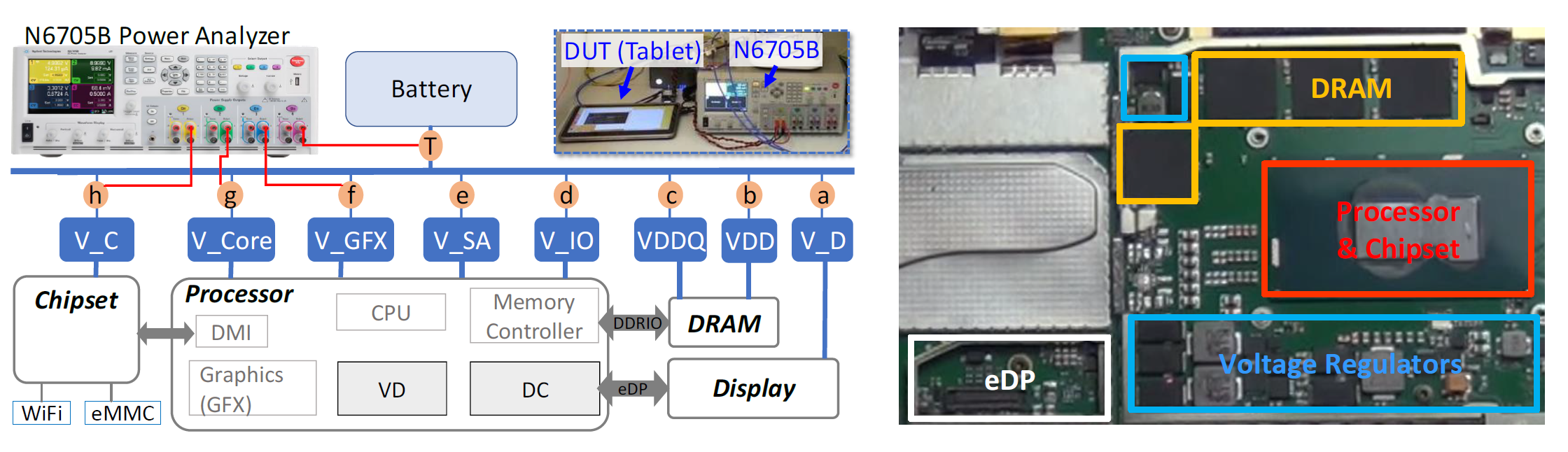 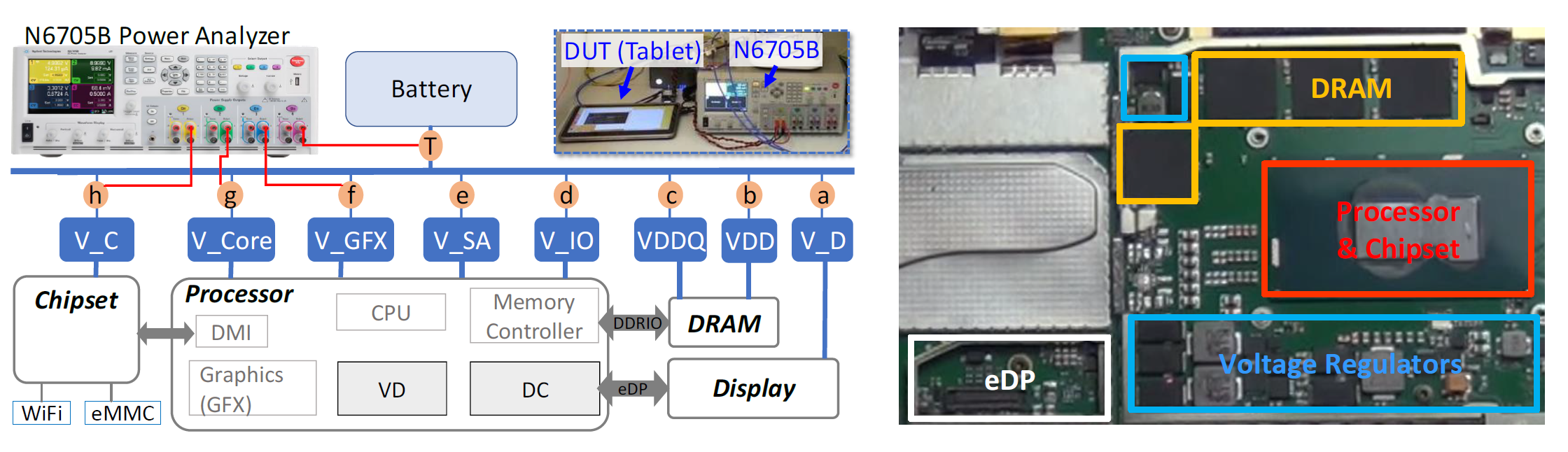 Framework: we develop a new analytical power model
We validate our power model against power measurements from a real modern mobile device that is based on the Intel Skylake architecture
We use the Keysight N6705B power analyzer for system power measurements

Workloads: planar and VR video-streaming workloads
Used in standard industrial benchmarks for battery-life and academic evaluations of video-streaming optimizations
https://github.com/CMU-SAFARI/BurstLink
[Speaker Notes: First, I will present our methodology [CLICK]

We develop a new analytical power model [CLICK]
We validate our power model against power measurements from a real modern mobile device that is based on the Intel Skylake architecture [CLICK]
We use the Keysight N6705B power analyzer for system power measurements [CLICK]

We use planar and VR video-streaming workloads that are used in standard industrial benchmarks for battery-life and academic evaluations of video-streaming optimizations [END]]
Evaluation - Planar Video Streaming
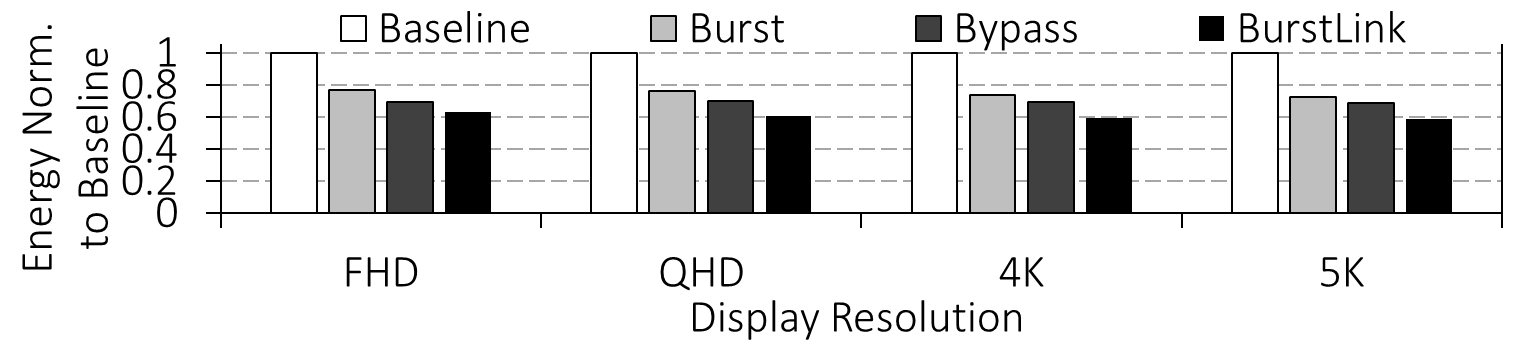 23%
31%
37%
42%
BurstLink reduces the overall system energy consumption by 37% for an FHD (full high definition) display
Frame Buffer Bypassing and Frame Bursting reduce overall energy by 31% and 23% compared to the baseline, respectively

BurstLink’s energy reduction increases as display resolution increases
For a 5𝐾 display, BurstLink reduces the overall system energy by ∼42%
[Speaker Notes: [CLICK] BurstLink reduces the overall system energy consumption by 37% for a full high definition display [CLICK]
Frame Buffer Bypassing and Frame Bursting reduce overall energy by 31% and 23% compared to the baseline, respectively [CLICK]

BurstLink’s energy reduction increases as display resolution increases [CLICK]
For a 5𝐾 display, BurstLink reduces the overall system energy by ∼42% [END]]
Evaluation - VR Video Streaming
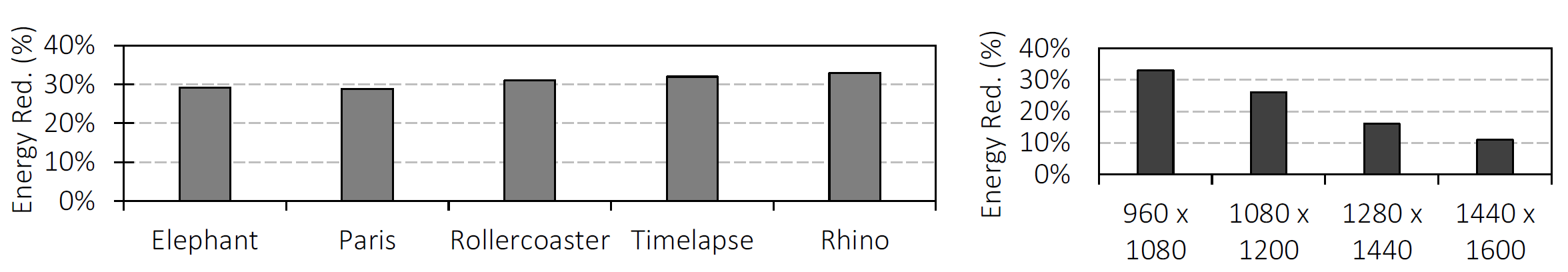 33%
BurstLink reduces the overall system energy consumption by up to 33%
Memory-energy dominant workloads have higher benefits compared to compute-energy dominant (mainly GPU) since BurstLink greatly reduces memory energy

BurstLink’s benefits decrease as VR display resolution increases 
Compute energy becomes more dominant in VR workloads as display resolution increases
Higher compute energy decreases only the relative contribution of BurstLink’s memory energy saving
[Speaker Notes: [CLICK] BurstLink reduces the overall system energy consumption by up to 33%
Memory-energy dominant workloads have higher benefits compared to compute-energy dominant (mainly GPU) since BurstLink greatly reduces memory energy

BurstLink’s benefits decrease as VR display resolution increases 
Compute energy becomes more dominant in VR workloads as display resolution increases
Higher compute energy decreases only the relative contribution of BurstLink’s memory energy saving]
Other Results in the Paper
Effect of video frame rate on BurstLink benefits 
BurstLink’s energy consumption reduces as the video frame rate increases


Comparison of BurstLink to existing techniques
29% lower energy consumption than Frame Buffer Compression (FBC)
35% lower energy consumption than Race-to-Sleep, Content Caching, and Display Caching techniques


Benefits of BurstLink on other mobile workloads:
40% lower energy consumption when playing local video files with different resolutions
Frame Buffer Bypassing reduces energy 12%-31% on four mobile workloads:
Video capturing, video conferencing, casual gaming, and MobileMark
[Speaker Notes: There are other results in the paper, for example [CLICK]

Effect of video frame rate on BurstLink benefits [CLICK]
BurstLink’s energy consumption reduces as the video frame rate increases [CLICK]


Comparison of BurstLink to existing techniques [CLICK]
29% lower energy consumption than Frame Buffer Compression  [CLICK]
35% lower energy consumption than Race-to-Sleep, Content Caching, and Display Caching techniques [CLICK]


Benefits of BurstLink on other mobile workloads: [CLICK]
40% lower energy consumption when playing local video files with different resolutions [CLICK]
Frame Buffer Bypassing reduces energy between 12% and 31% on four mobile workloads: Video capturing, video conferencing, casual gaming, and MobileMark  [END]]
Presentation Outline
Overview of Mobile SoC Microarchitecture
Motivation and Goal
BurstLink
Frame Buffer Bypassing 
Frame Bursting 
Evaluation
Conclusion
[Speaker Notes: Let me quickly conclude my talk [END]]
Conclusion
Problem: planar and virtual reality (VR) video streaming consumes significant system energy due to the high power consumption of major system components (e.g., DRAM, display interfaces, and display panel)

Goal: improve the energy efficiency of planar and VR video streaming by leveraging display panel local memory to eliminate buffering frames in main memory

Mechanism: BurstLink, a new planar and VR video streaming scheme that
Directly transfers a full decoded video frame from the video-decoder (or GPU) to the display panel, completely bypassing the host DRAM
Transfers a complete decoded frame to the display panel in a burst, exploiting the display interface’s maximum bandwidth

Evaluation: we evaluate BurstLink using our open-sourced analytical power model that we rigorously validate on an Intel Skylake mobile system. BurstLink:
Reduces system energy consumption for 4K planar/VR video streaming by 41%/33% 
Provides an even higher energy reduction in future planar video streaming systems with higher display resolutions and/or display refresh rates
https://github.com/CMU-SAFARI/BurstLink
[Speaker Notes: Planar and virtual reality video streaming consumes significant system energy due to the high power consumption of major system components [CLICK]

Out Goal is to improve the energy efficiency of planar and VR video streaming by leveraging display panel local memory to eliminate buffering frames in main memory [CLICK]

BurstLink is a new planar and VR video streaming scheme that [CLICK]
Directly transfers a full decoded video frame from the video-decoder to the display panel, completely bypassing the host DRAM [CLICK]
It also transfers a complete decoded frame to the display panel in a burst, exploiting the display interface’s maximum bandwidth [CLICK]

We evaluate BurstLink using our open-sourced analytical power model that we rigorously validate on an Intel Skylake mobile system. [CLICK]
BurstLink Reduces system energy consumption for 4K planar/VR video streaming by 41%/33% [CLICK]
BurstLink Provides an even higher energy reduction in future planar video streaming systems with higher display resolutions and/or display refresh rates [END]]
BurstLink 
 Techniques for Energy-Efficient Video Display
for Conventional and Virtual Reality Systems
Jawad Haj-Yahya     Jisung Park     Rahul Bera     Juan Gómez Luna      
Taha Shahroodi     Jeremie S. Kim     Efraim Rotem     Onur Mutlu
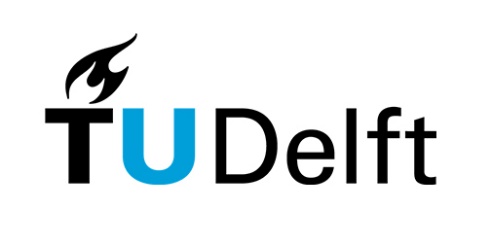 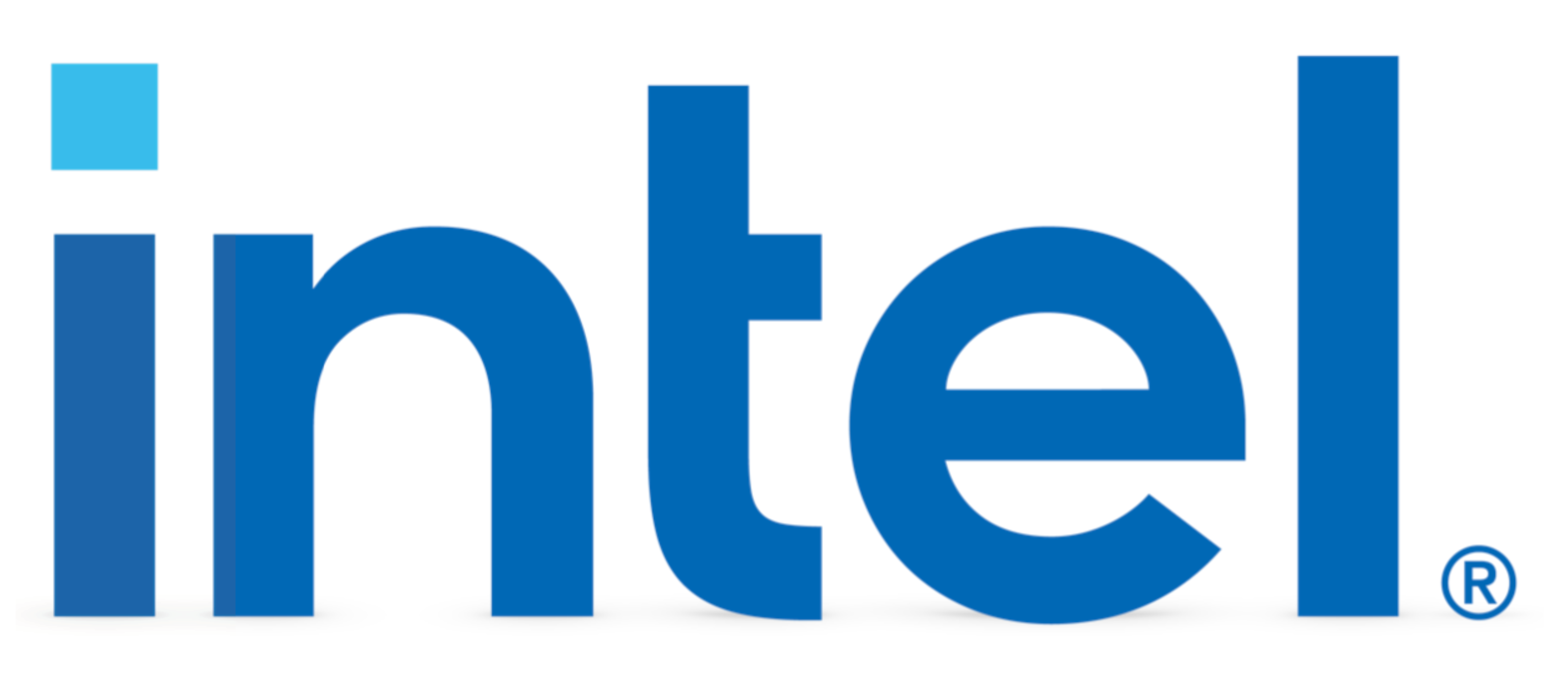 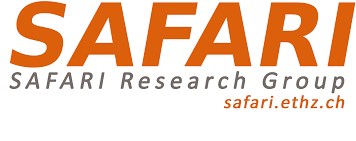 [Speaker Notes: Thank you for your attention. For many more details, I invite you to read our MICRO 2021 paper [END]]
Backup Slides
BurstLink: Key Results
BurstLink reduces the energy consumption of the host DRAM by eliminating data movement to/from the DRAM frame buffer

BurstLink increases the system’s idle-power state residency by reducing the usage of the processor and the display subsystem since they are active only during the burst period

We evaluate BurstLink using an analytical power model that we rigorously validate on an Intel Skylake mobile system. BurstLink:
Reduces system energy consumption for 4K planar/VR video streaming by 41%/33% 
Provides an even higher energy reduction in future video streaming systems with higher display resolutions and/or display refresh rates

We show that using main memory (DRAM) as a communication hub between system components is energy-inefficient
BurstLink uses small remote memory near the data consumer to significantly reduce the number of costly main memory accesses in frame-based applications
[Speaker Notes: [CLICK]
BurstLink reduces the energy consumption of the host DRAM by eliminating data movement to/from the DRAM frame buffer [CLICK]


BurstLink increases the system’s idle-power state residency by reducing the usage of the processor and the display subsystem since they are active only during the burst period [CLICK]


We evaluate BurstLink using an analytical power model that we rigorously validate on an Intel Skylake mobile system. BurstLink: [CLICK]

Reduces system energy consumption for 4K planar/VR video streaming by 41%/33% [CLICK]

Provides an even higher energy reduction in future video streaming systems with higher display resolutions and/or display refresh rates [CLICK]


We show that using main memory (DRAM) as a communication hub between system components is energy-inefficient [CLICK]
BurstLink uses small remote memory near the data consumer to significantly reduce the number of costly main memory accesses in frame-based applications
[END]]